Card#1 - slope
Definition
Graph two lines (given the slope)
Slope = 3	 (choose y – intercept)

Slope =        (choose y – intercept)

Draw your slope triangles and label the two components.
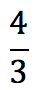 Card #2 – y intercept
Definition
Graph two lines (given y intercept)
y-intercept = -4 (choose slope)

y-intercept = 0.5 or ½ (choose slope)
Card #3 – equation of a line
Label each component in y=mx+b
Graph/label two lines (given equation)
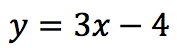 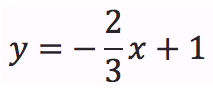